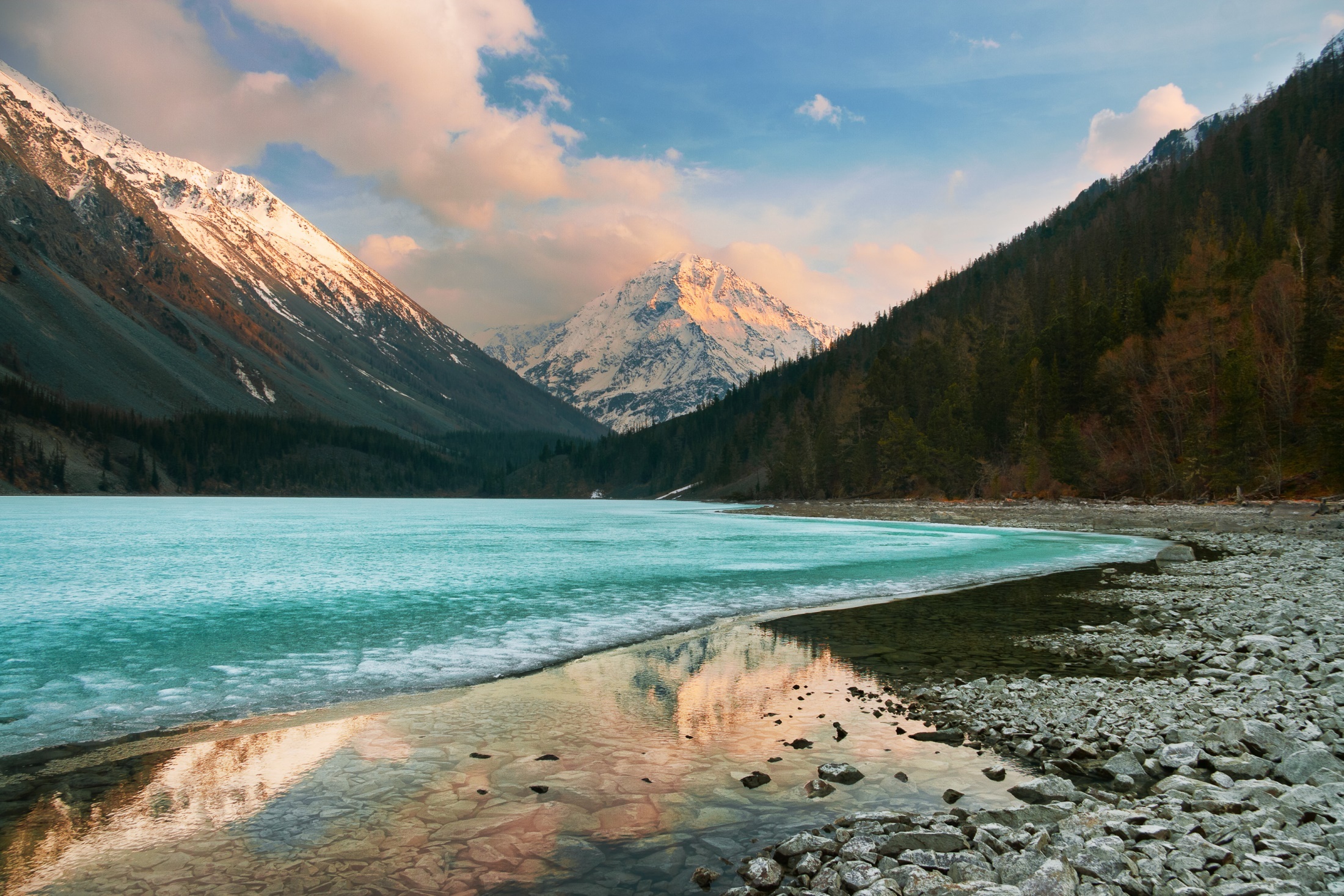 «Берегите Землю!»
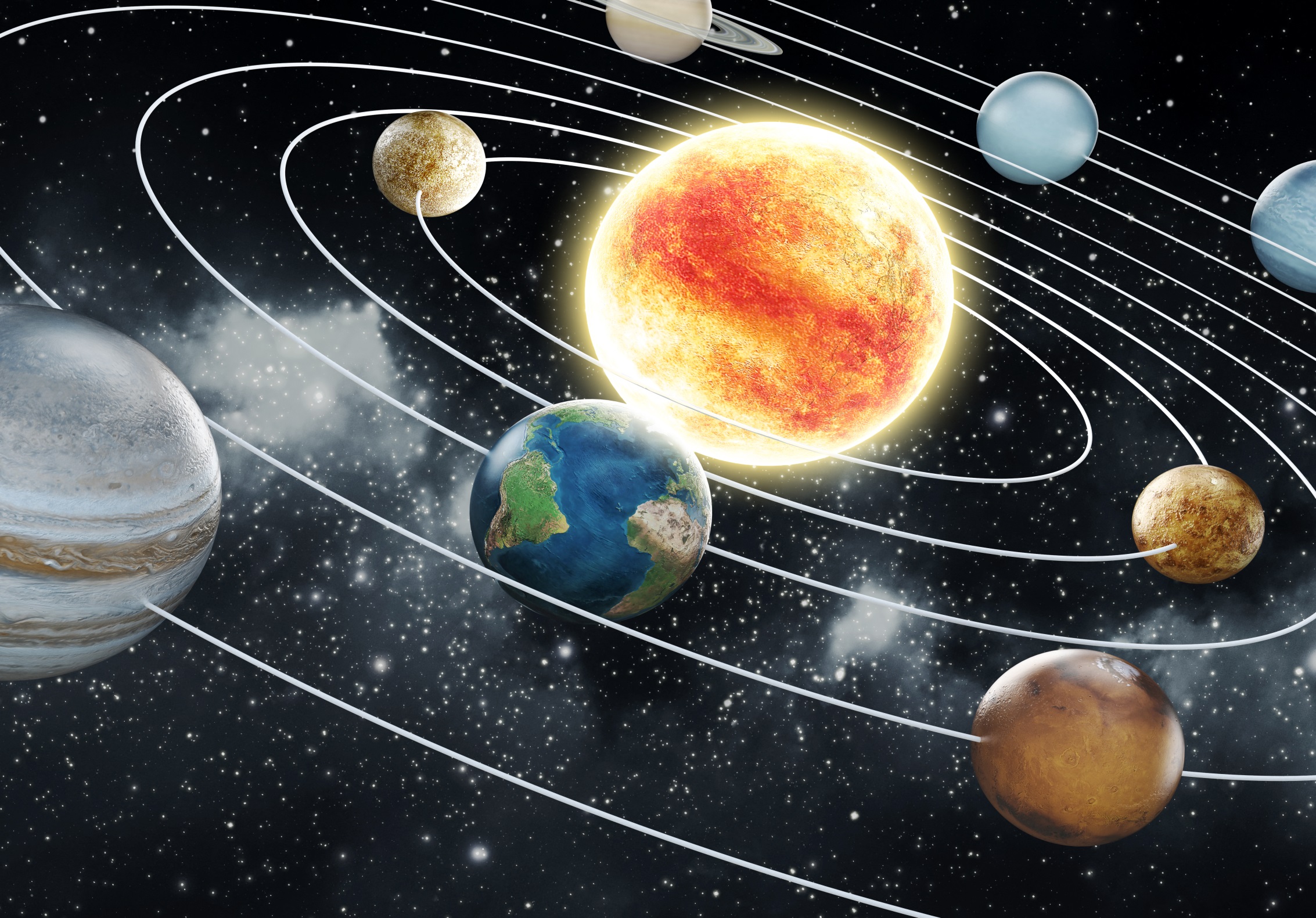 Земля
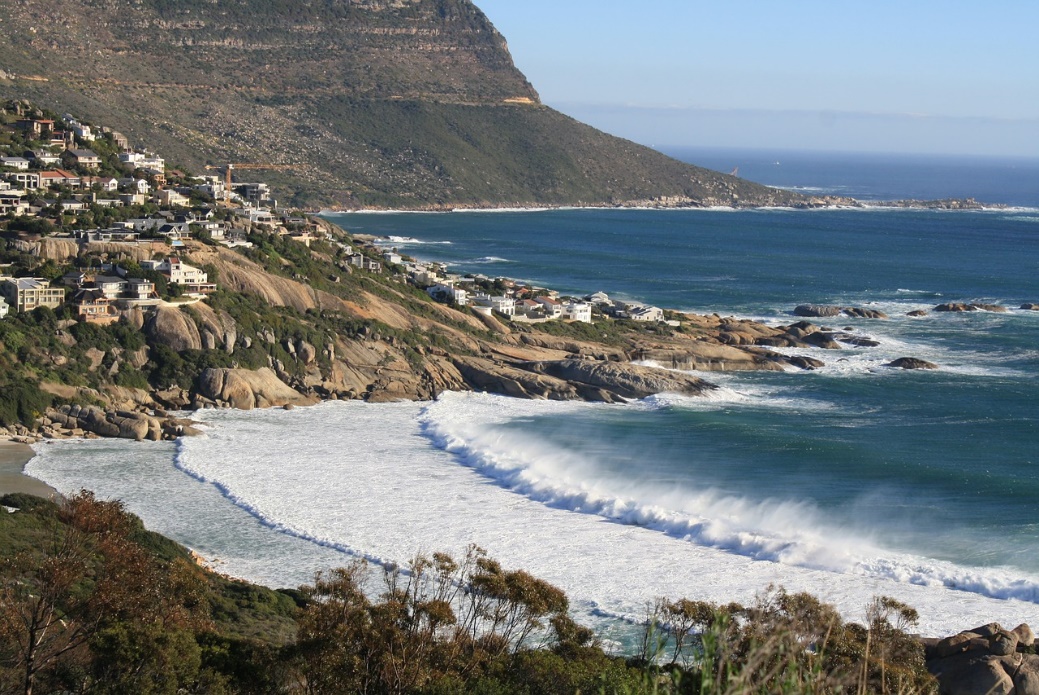 “Экология” (в переводе с греческого "oikos" – дом, "logos" – наука) означает «наука о доме».
Экология — это наука, изучающая взаимоотношения между человеком, растительным и животным миром и окружающей средой, в том числе влияние деятельности человека на окружающую среду и живую природу.
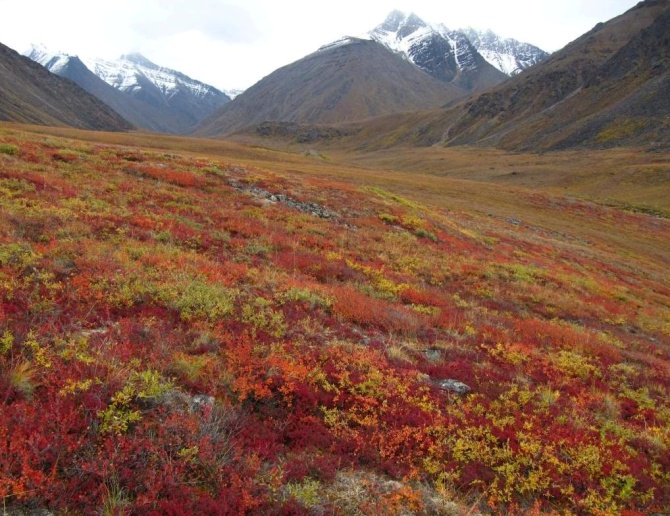 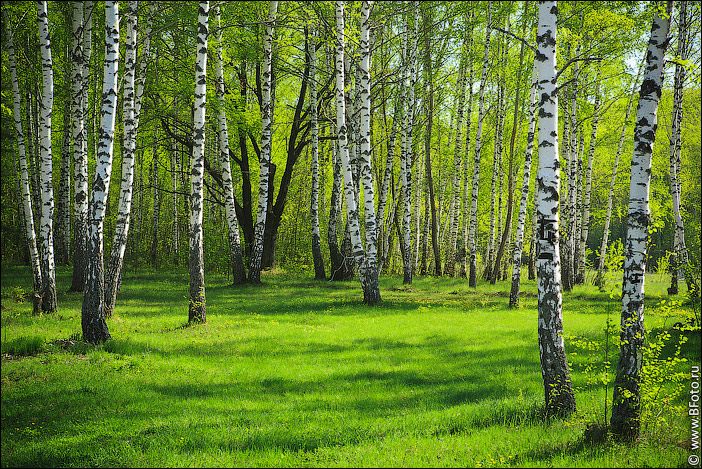 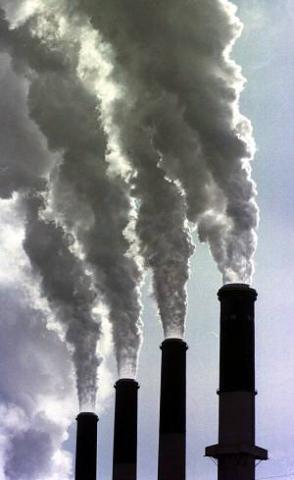 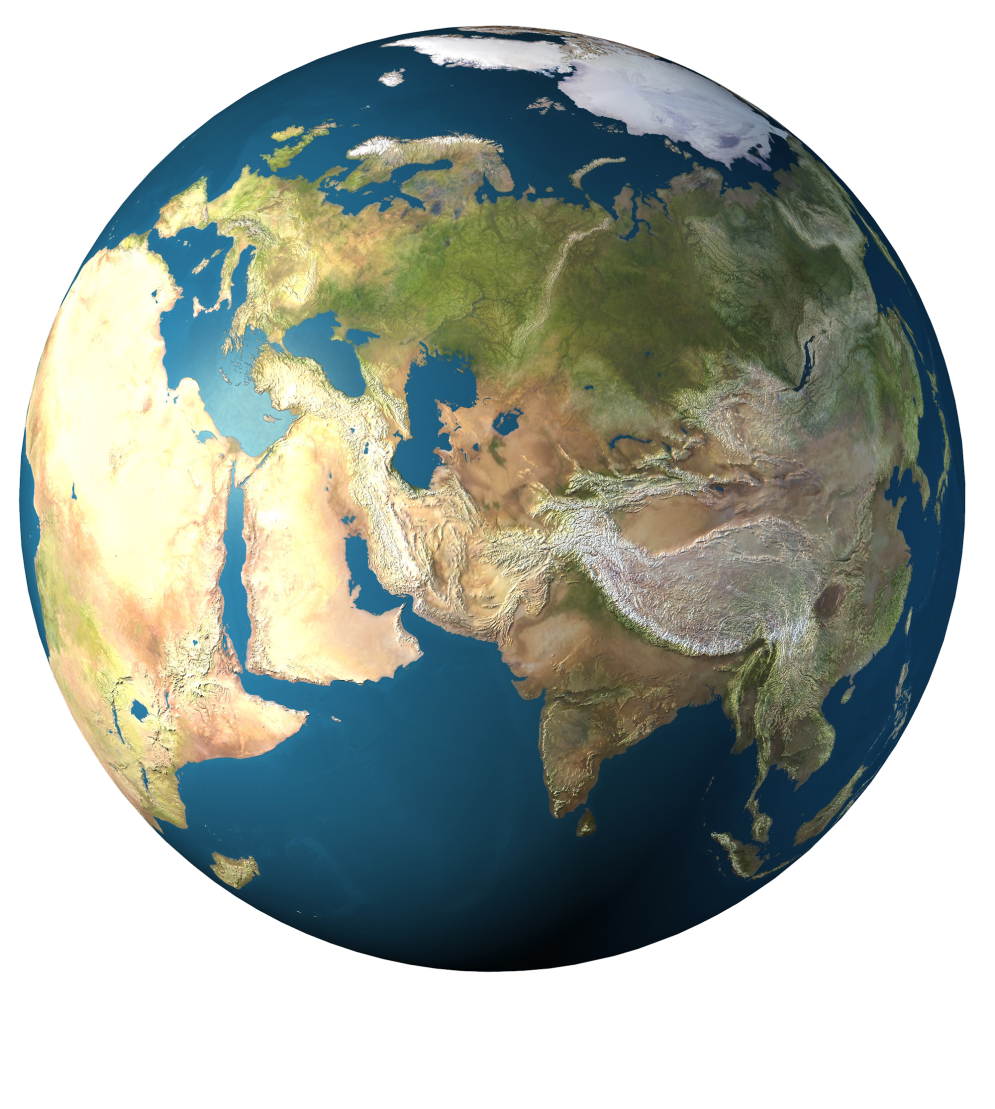 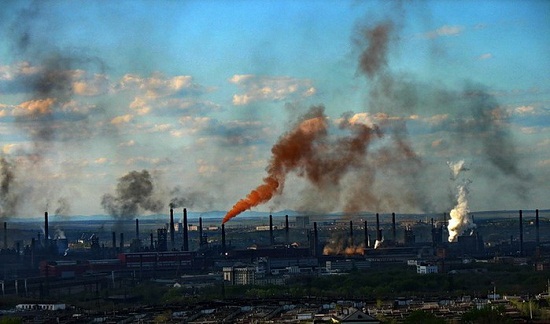 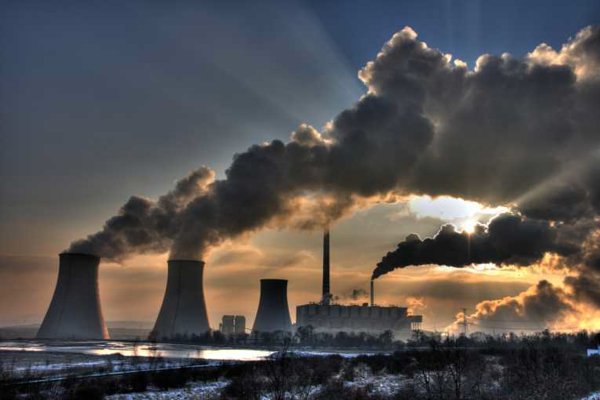 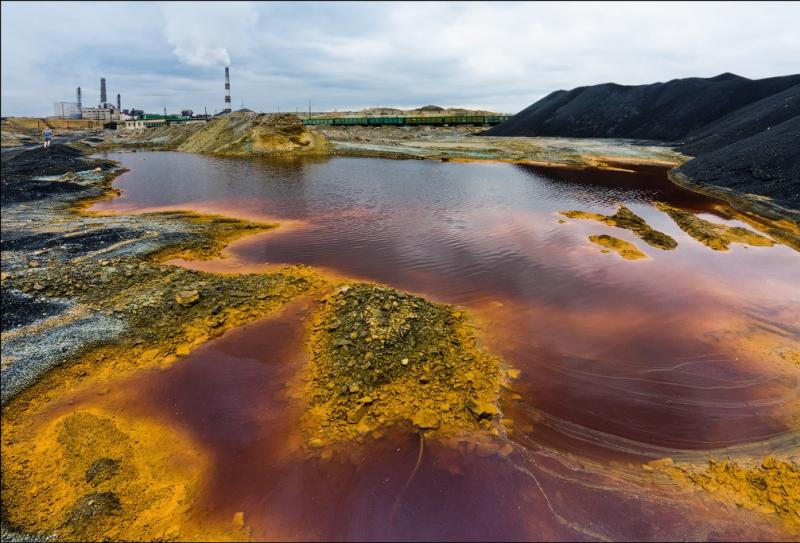 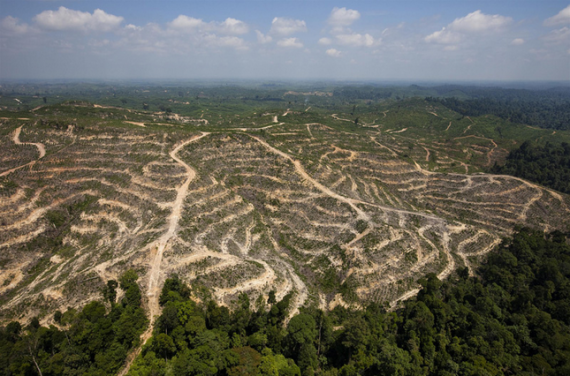 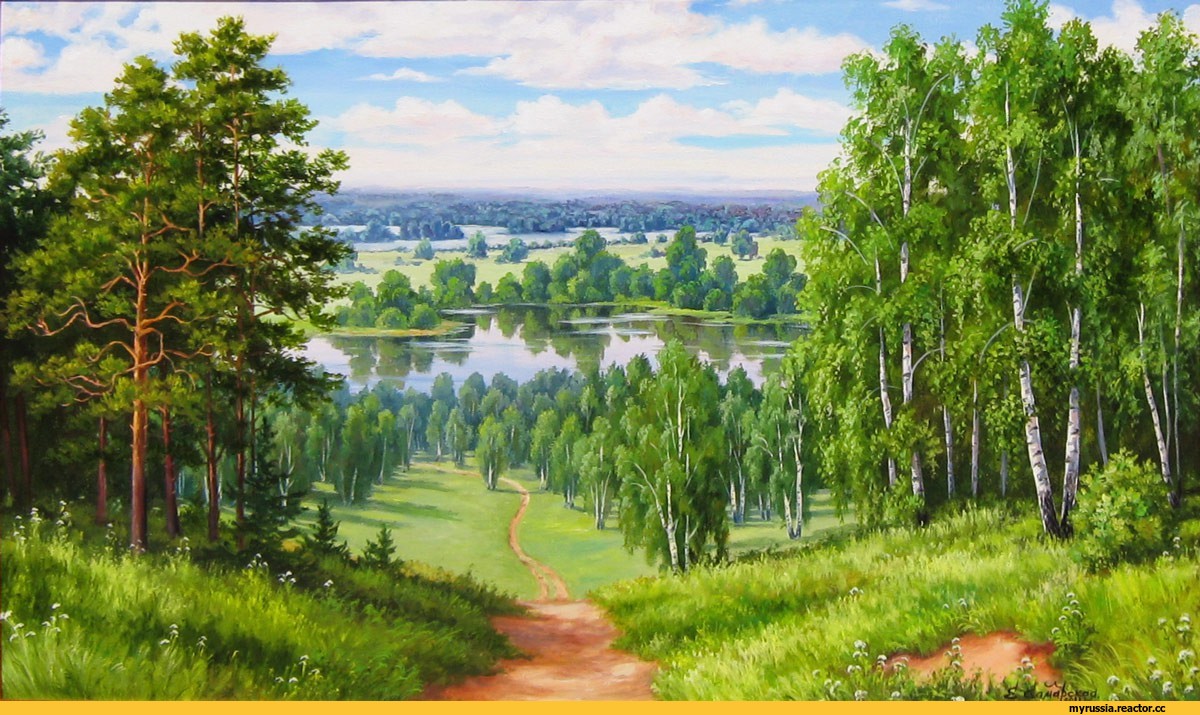 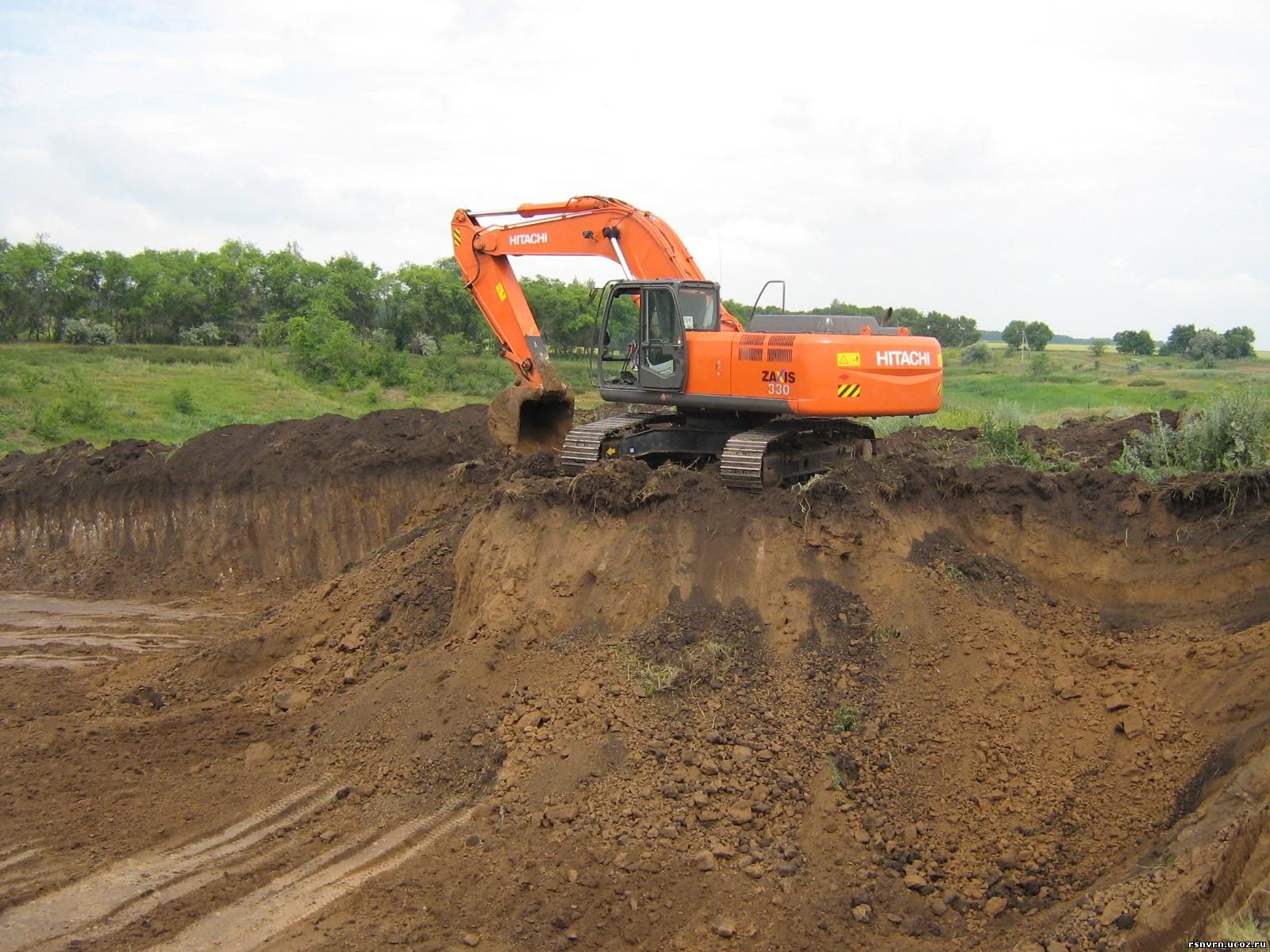 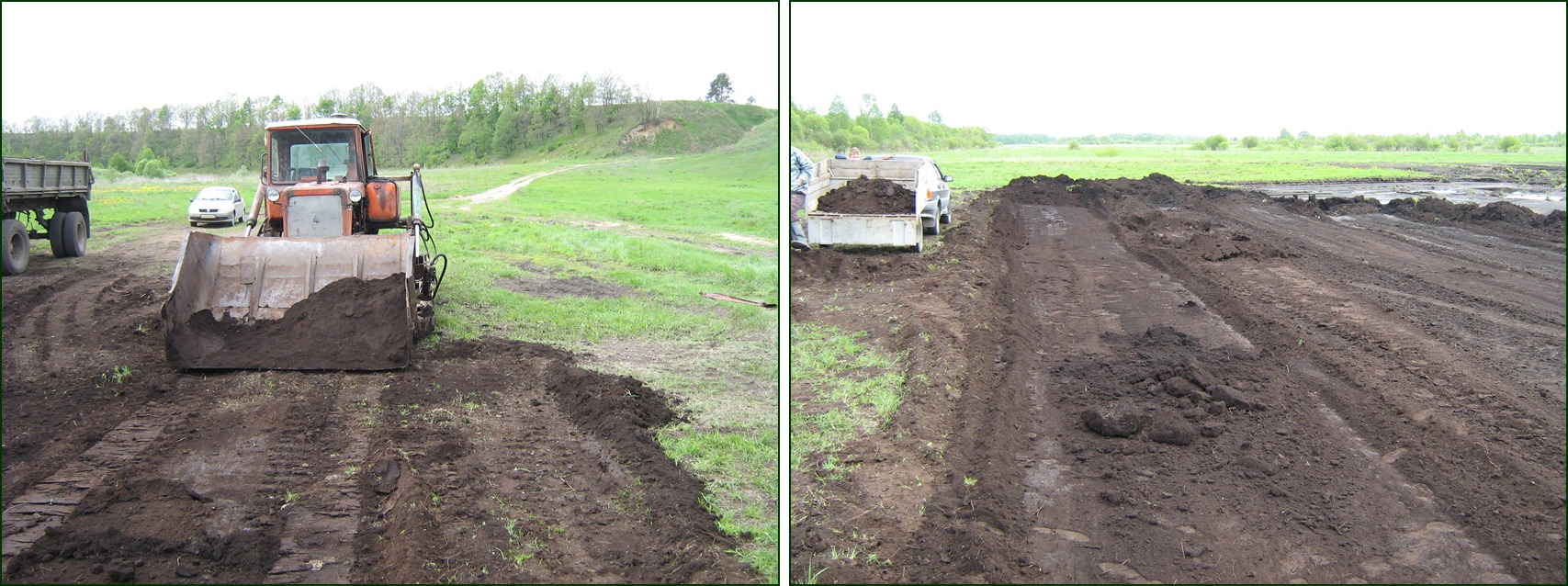 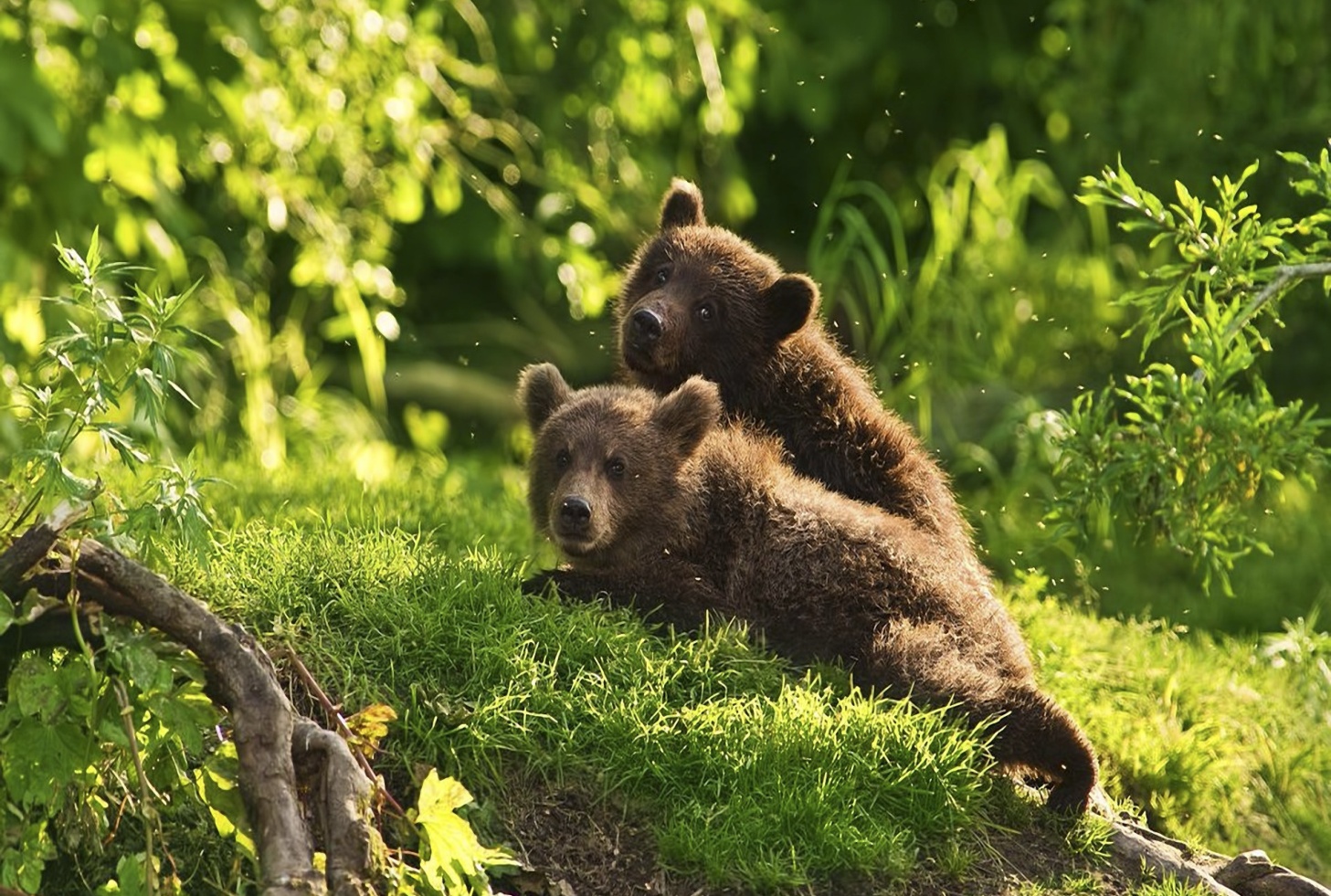 Земля – это общий дом растений, животных и человека, поэтому надо думать о том, чтобы этот дом процветал и богател.
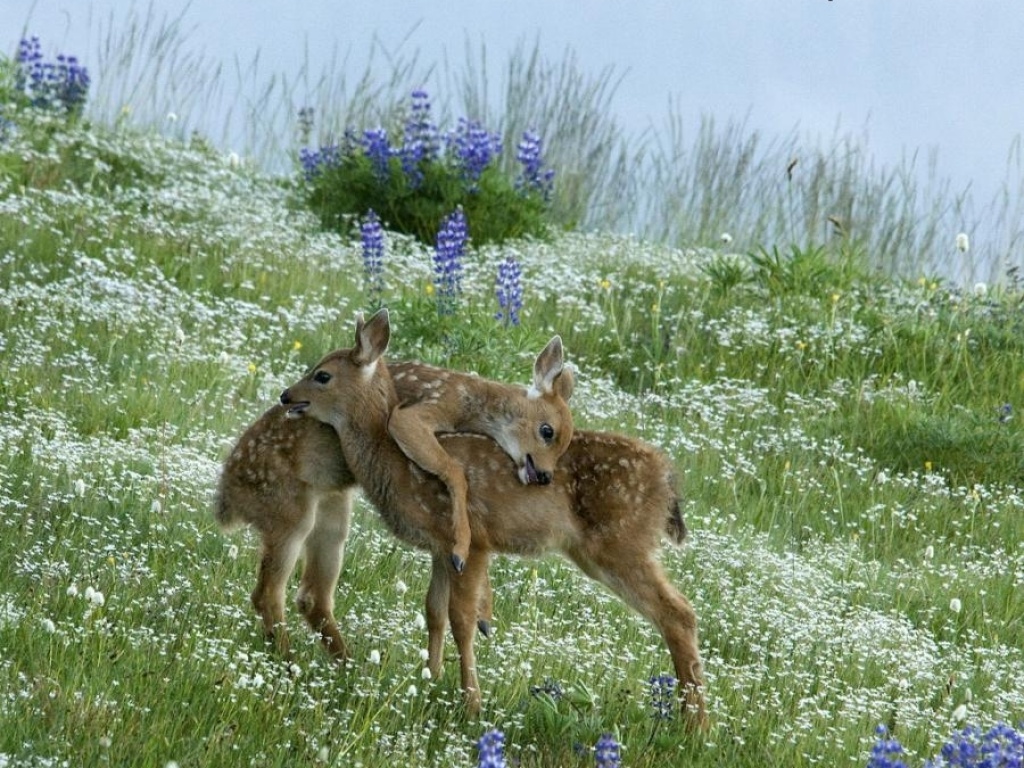 Береги нашу планету !
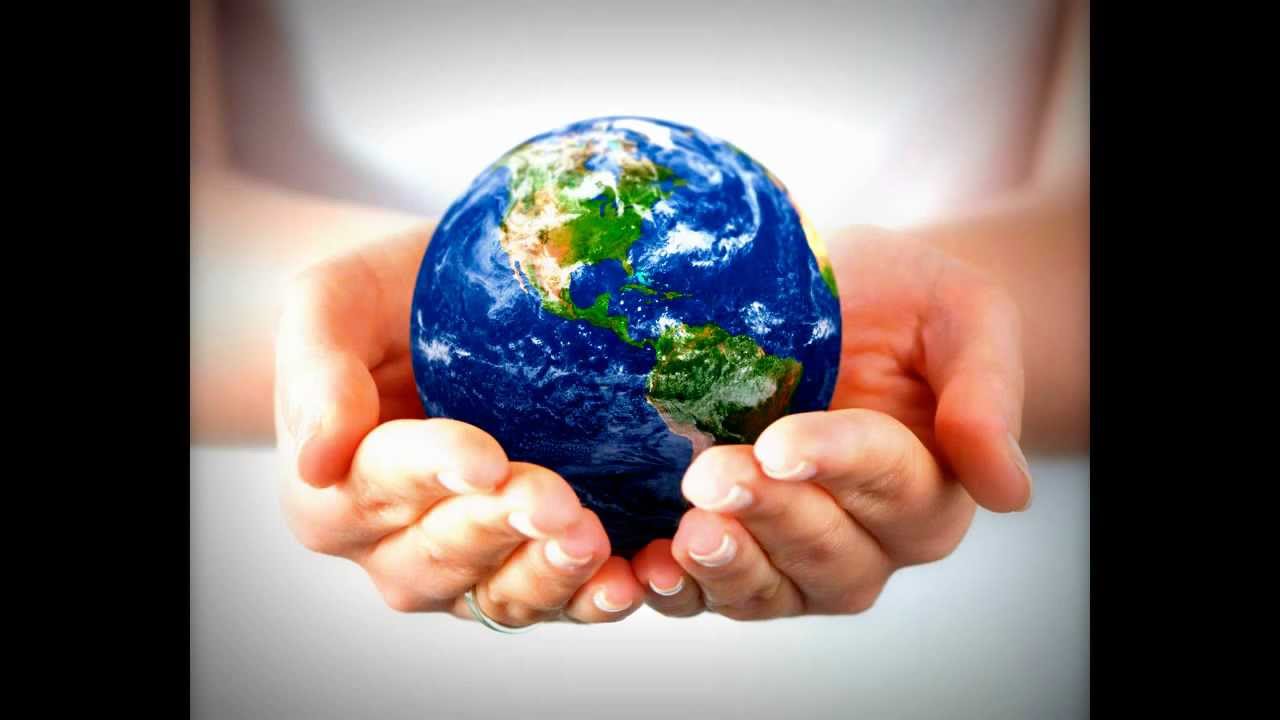 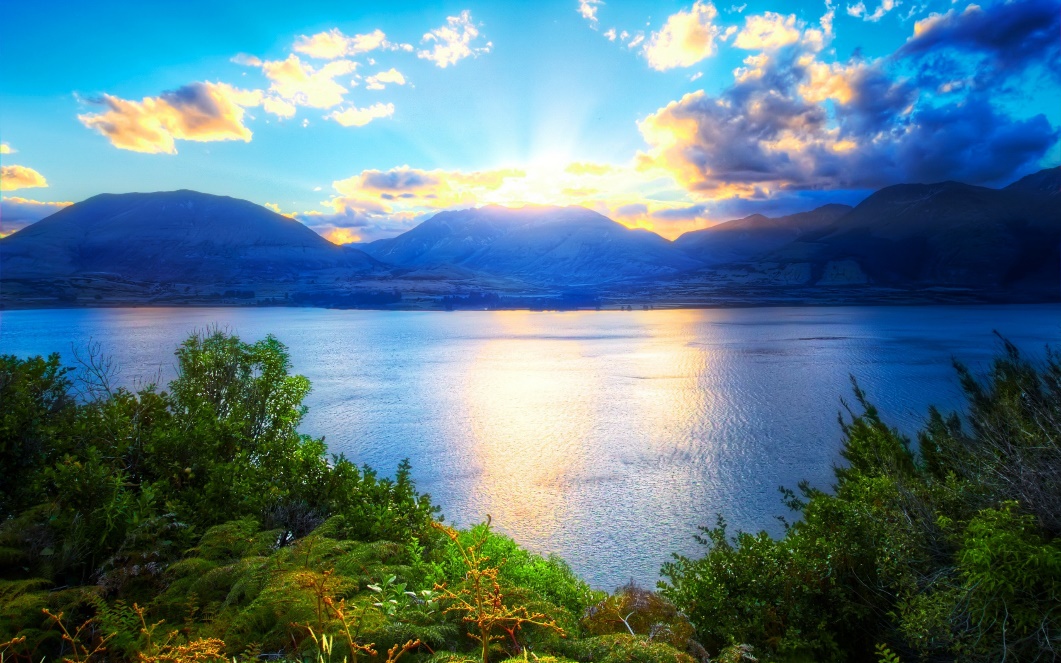 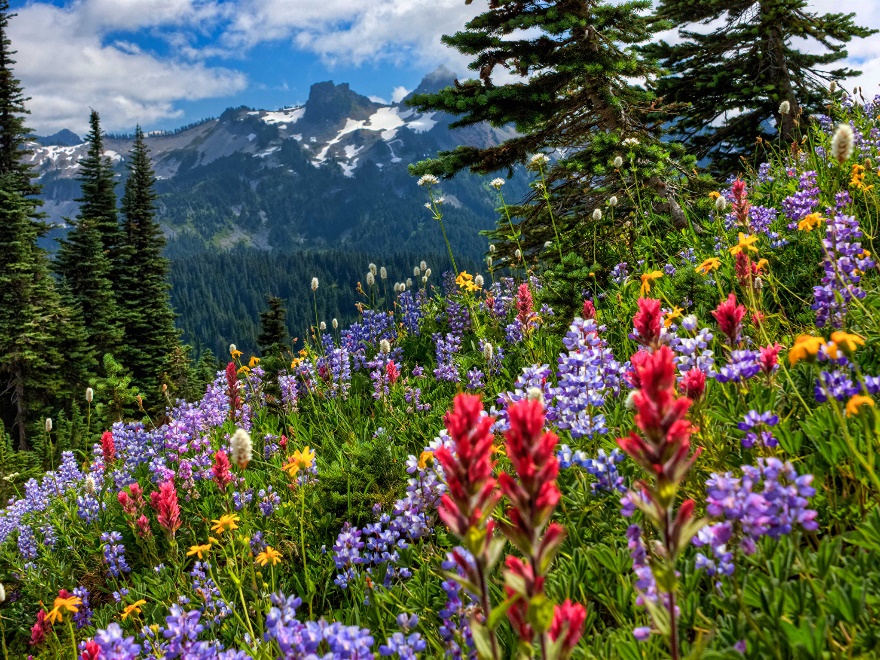 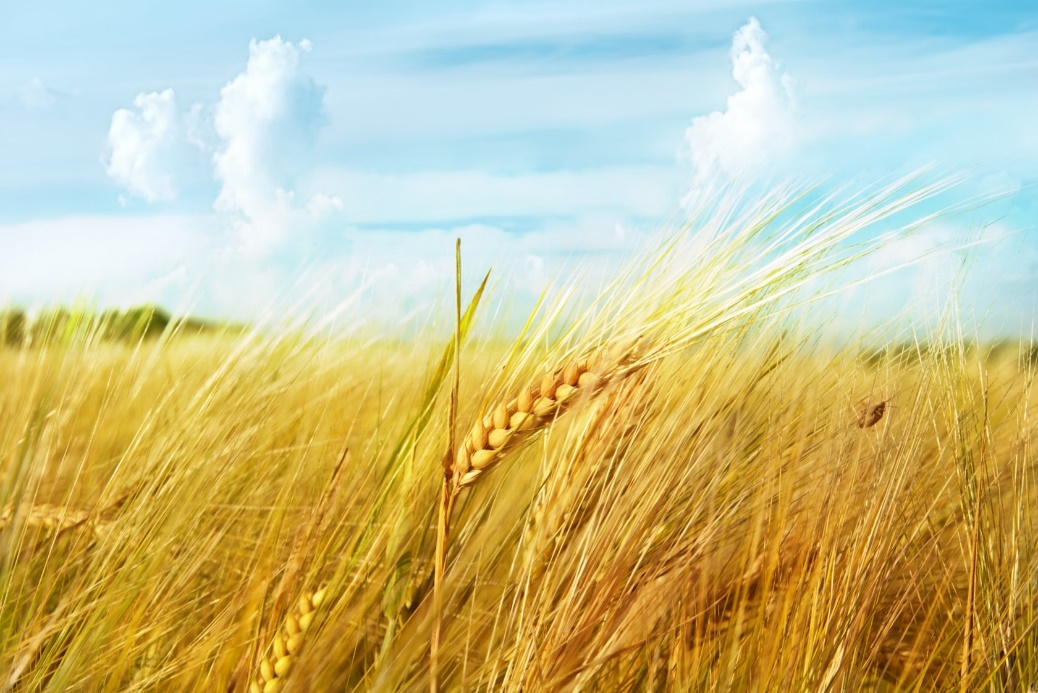 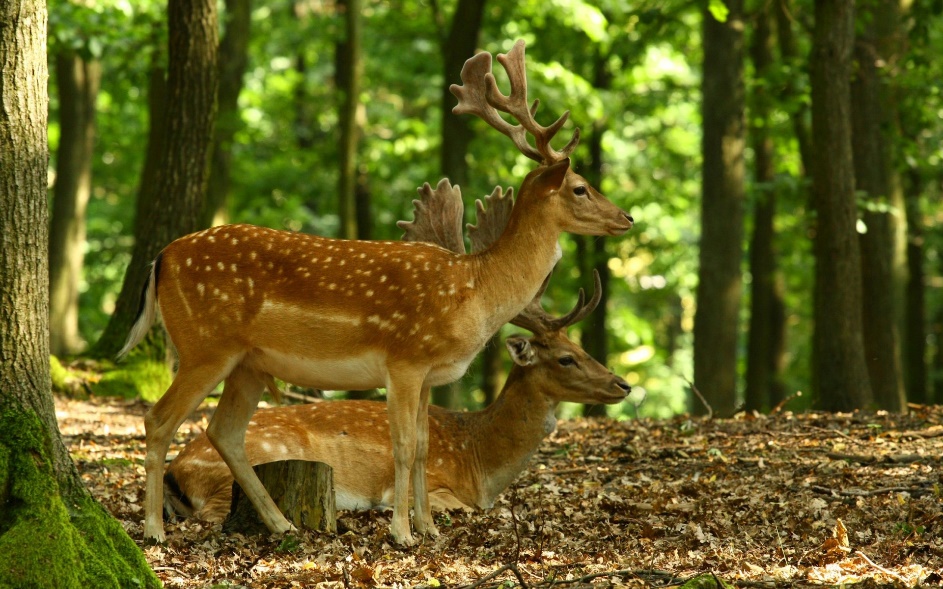 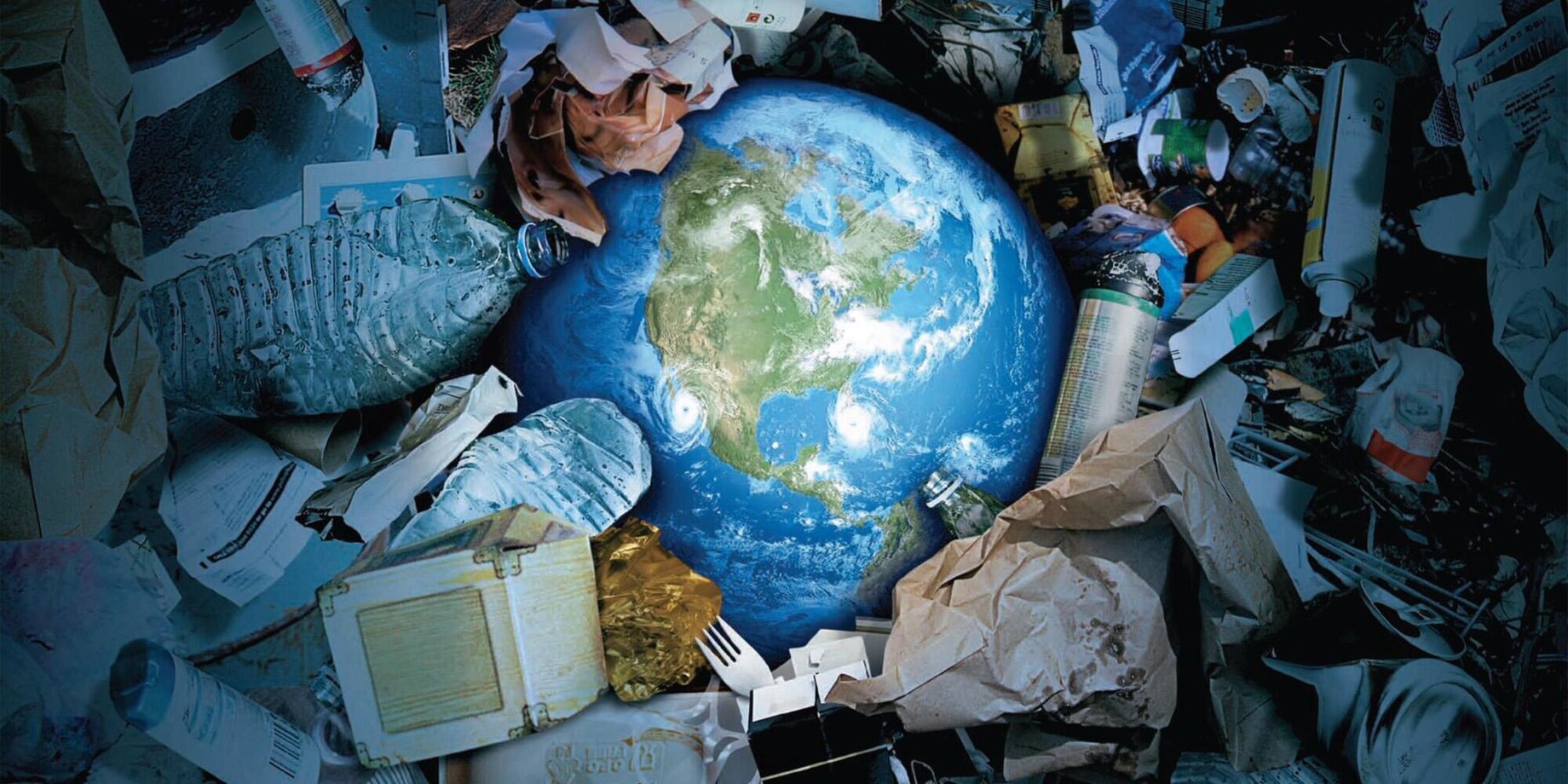 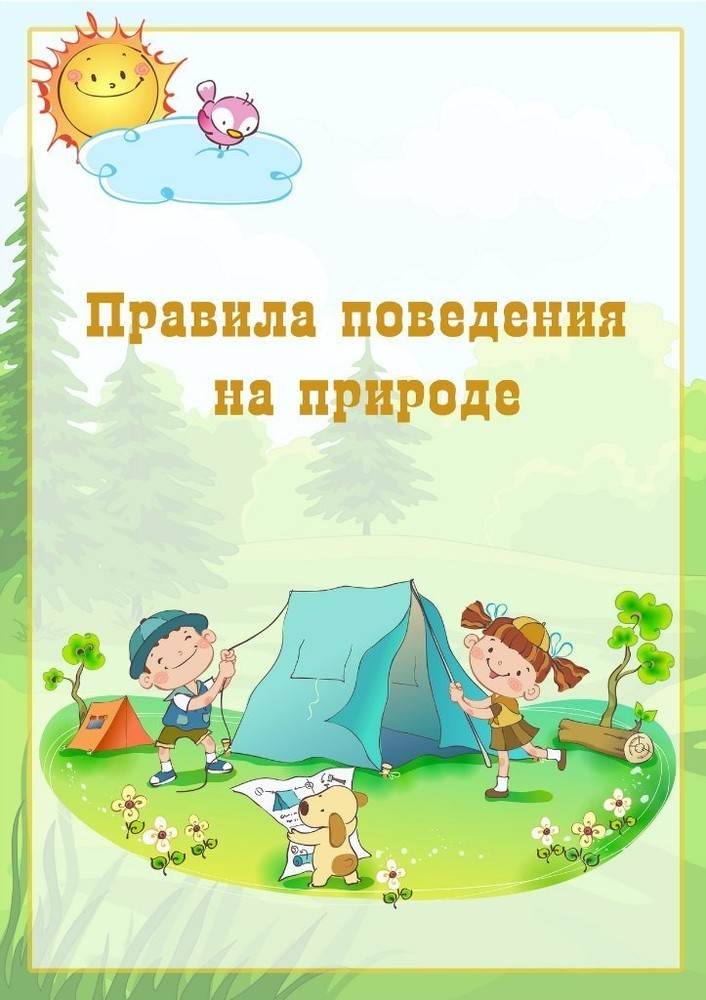 Я сегодня понял……………………
Мне понравилось…..